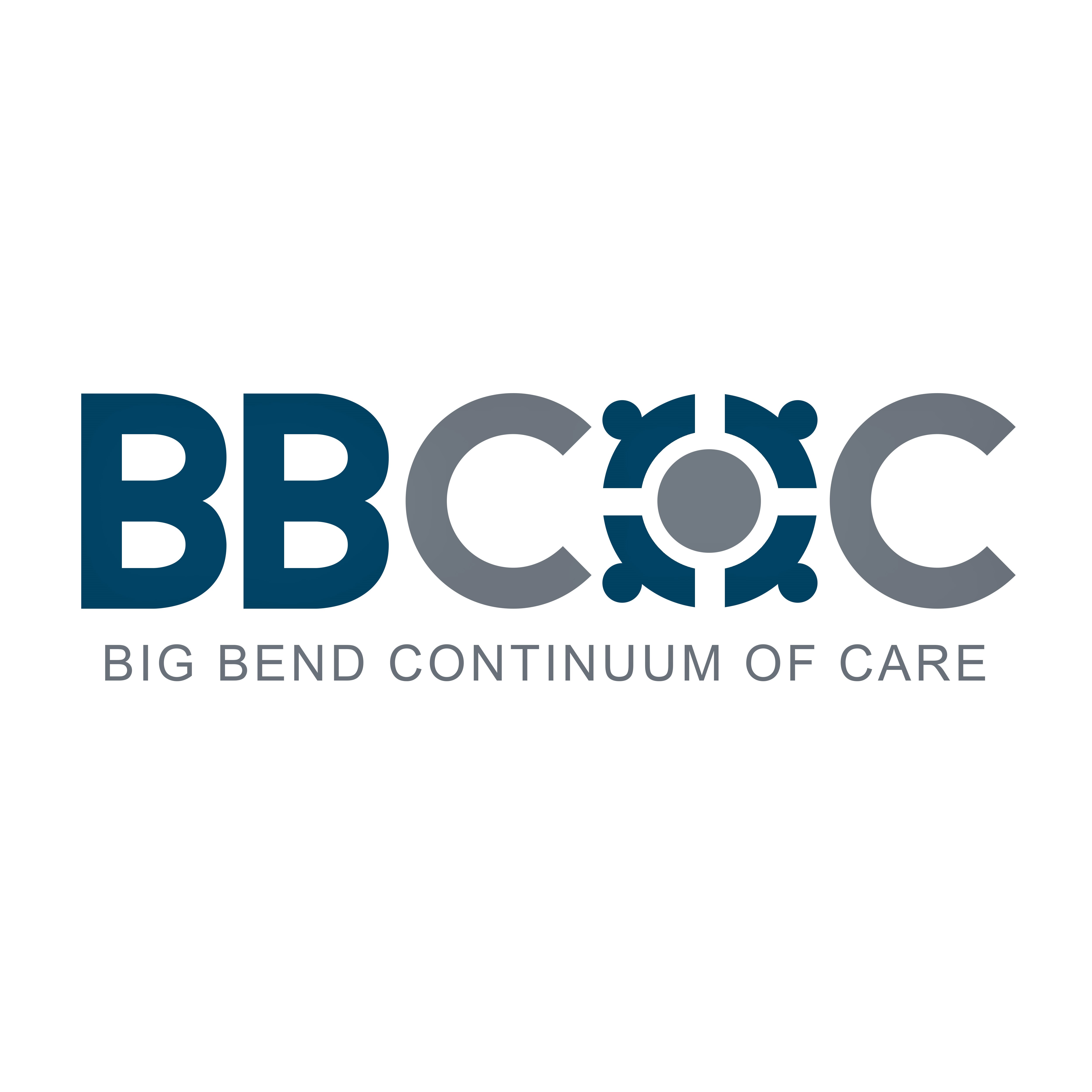 Big Bend continuum of Care and Homelessness
The CoC is a membership, planning and oversight body for homeless services covering the eight‐county region of the Big Bend of Florida including Franklin, Gadsden, Jefferson, Leon, Liberty, Madison, Taylor, and Wakulla.
Who is the Big Bend Continuum of Care
Its work includes: Gathering and analyzing data to determine the local needsIdentifying and bridging gaps in housing and services Implementing strategic responses Educating the community on homelessness Providing advice and input on operations of homeless services   Measuring CoC performance
CoC Purposedevelop and implement strategies to end homelessness
coordinate policies, strategies, and activities to end homelessness
Funding of homeless and housing services
The BBCoC is also responsible, as stated in federal and state statute, to apply for funding with HUD and the State Office on Homelessness through DCF serving our coverage area.
HUD CoC Funding $1,730,217.00HMIS $130,292.00Planning $64,299.00Permanent Supportive Housing $1,271,860.00Rapid Rehousing,$263,766.00DCF Office on Homelessness Funding $781,392.85ESG (Emergency Solutions Grant) $150,000.00ESG-CV (COVID Relief) $406,000.00Staffing $107,142.85Challenge $86,000.00TANF $32,250.00City of Tallahassee $346,929.45ESG HMIS and RRH $162,749.00ESG-CV Outreach $184,180.45Leon County $25,000Leon CAREs Technical Assistance and Training
Funding Managed by BBCoC
Ending homelessness for all persons Developing housing and supportive services tailored to those with the highest needs and longest experiences of homelessness Creating a systematic response to homelessness Using system performance measures to determine how effectively CoC’s are in serving people experiencing homelessness Strategically allocating and using resources Use cost, performance, and outcome data to determine effectiveness of programs Using a Housing First approach Prioritize rapid placement in permanent housing and not have service participation requirements or pre-conditions to housing
HUD Policy Priorities for CoCs
Best Practice Homelessness Interventions
Homeless PreventionStreet OutreachEmergency Shelter DiversionEmergency ShelterRapid ReHousingPermanent Supportive HousingInteractive Disaster Response Rehousing Guide https://disaster-response-rehousing.info/
Determining System Performance Outcomes
Homeless Management Information System (HMIS) We rely on the data in HMIS on who has been served and what their needs are to help us inform our Homelessness Assistance Plan and Strategic Plan and track systemic progress in performance
Coordinated Entry System
Standardized AssessmentRecommended InterventionReferral and DocumentationPriority of service for the most vulnerableMore information about BBCoC’s Coordinated Entry System can be found here http://bigbendcoc.org/coordinated-entry/
BBCoC Contracted Service Providers and Coordinated Entry Access Points
Ability 1st Center for Independent LivingStreet OutreachPermanent Supportive HousingBig Bend Homeless CoalitionHomeless PreventionStreet OutreachEmergency ShelterRapid RehousingPermanent Supportive HousingCatholic Charities of Northwest FloridaHomeless PreventionRapid RehousingCapital City Youth Services (CCYS)Street OutreachEmergency ShelterRapid ReHousingConnecting Everyone with Second Chances (CESC)/The Kearney CenterEmergency Shelter and Case ManagementRefuge HouseRapid ReHousing
THANK YOU!
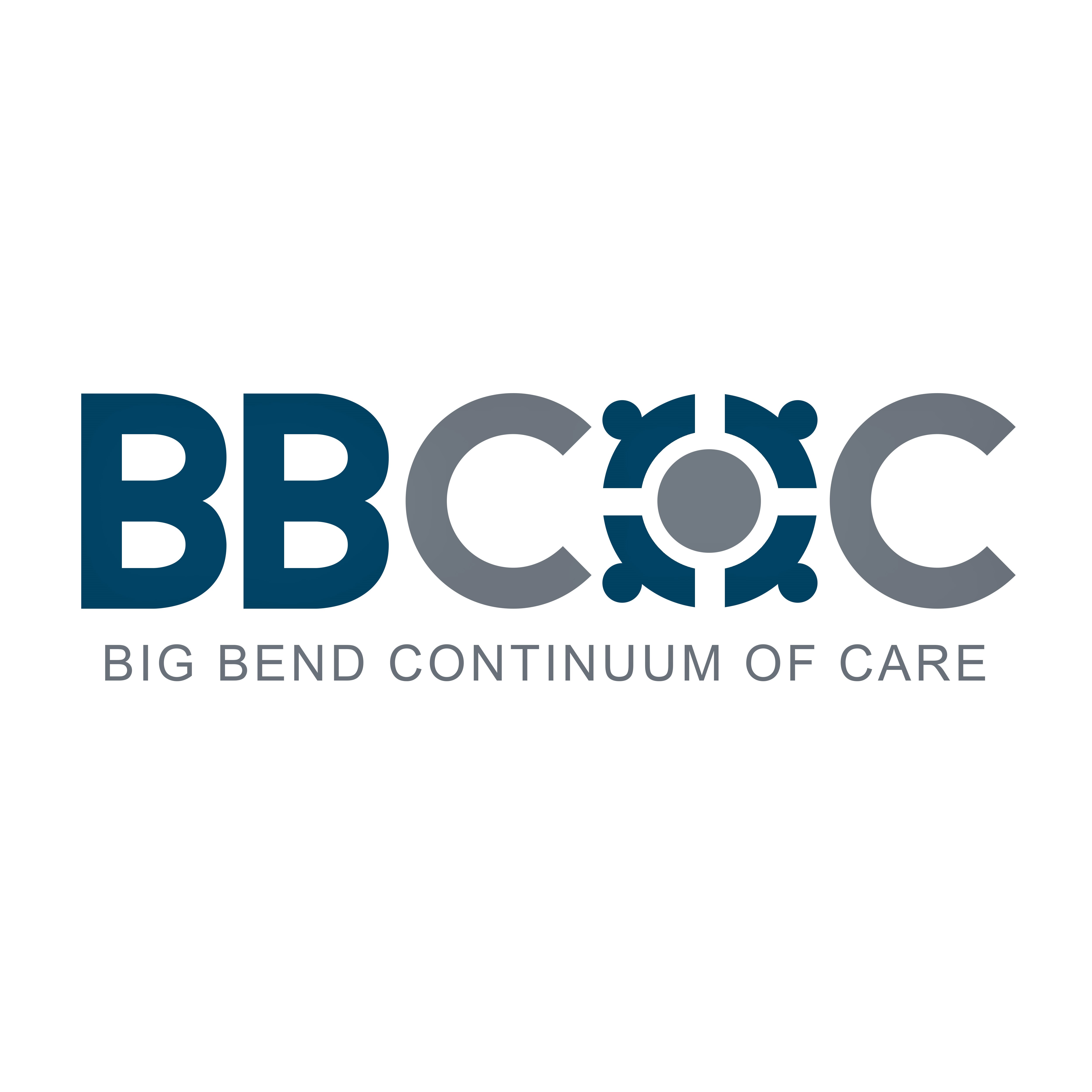 Amanda WanderBBCoC Executive Directorawander@bigbendcoc.org 850-524-0544www.bigbendcoc.org